Мини-исследовательская работа«Нечистая сила в повести Н.В. Гоголя «Заколдованное место»
Выполнила Химяк Олеся, 
ученица 5 класса МОУ Холбонской СОШ
Нечистая сила
Медведь –  родной брат лешему. Его иногда и называют лешим или лесным чертом. Некоторые лесные духи имеют облик медведя. В  христианской символике олицетворяет зло, дьявольские силы.
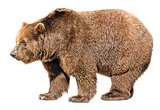 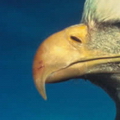 Птичий нос -   фантастическое существо, 
     придуманное Гоголем: птичий нос без тела. Символика птицы многообразна, некоторые были посредниками между миром мертвых и живых.
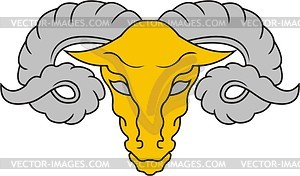 Баранья голова – в
фольклоре нечто пустое, 
никчемное. Имеет также 
отношение к демонологии: один из демонов  изображался с 
тремя головами, одна из 
которых была бараньей.
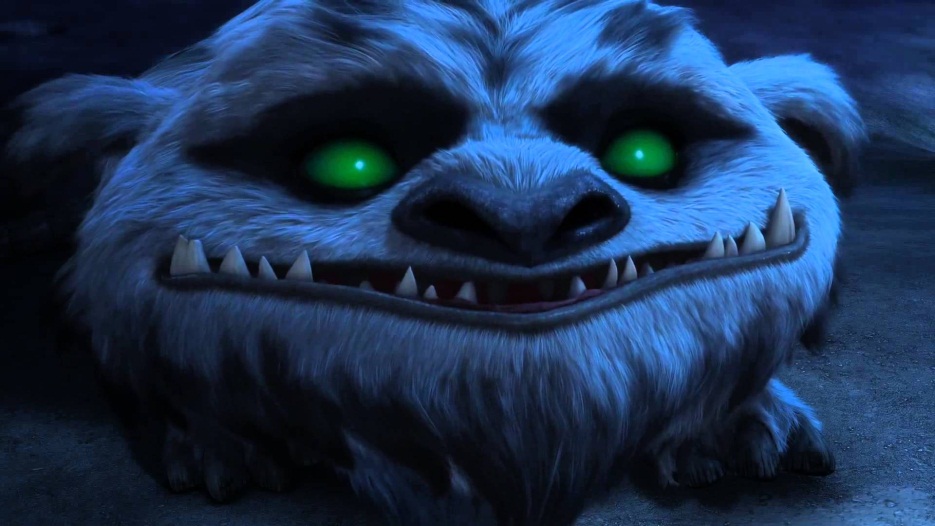 Харя – дурное, отвратительное лицо, рожа, тварь.  Маска, личина и самый  окрутник, наряженный,переряженный. 
Всякая харя (Хавронья) сама себя хвалит.